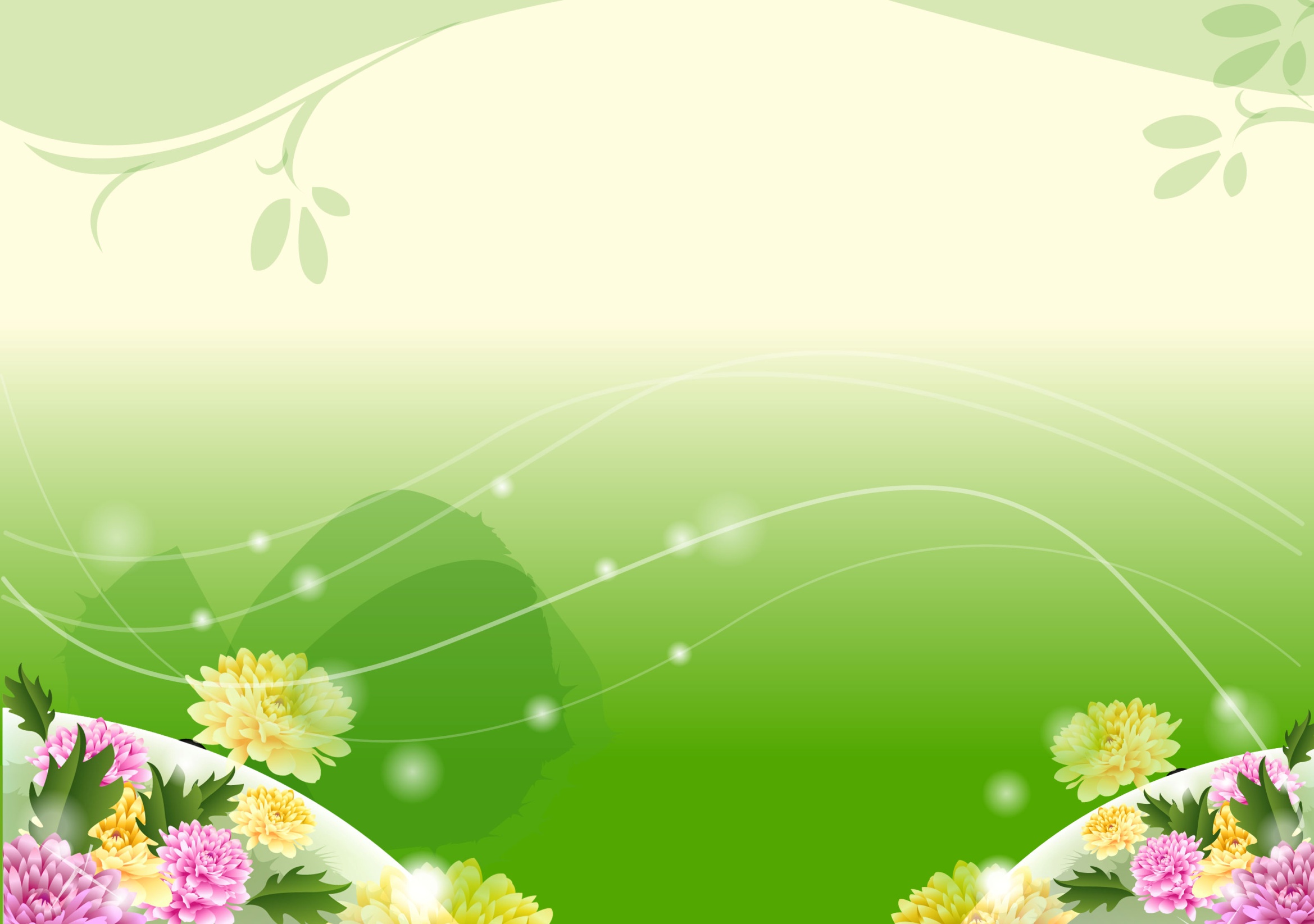 Европейская неделя иммунизации в 
МБДОУ Краснозерском детском саде №6
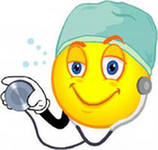 Цель: 
повышение уровня информированности дошкольников и их родителей об инфекциях, 
управляемых средствами специфической профилактики,
 о преимуществах иммунизации – наиболее доступном и 
экономичном способе снижения заболеваемости и смертности от детских инфекций.
Результаты анкетирования родителей 
«Ваш ребенок и прививка»
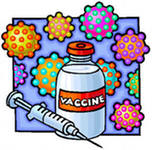 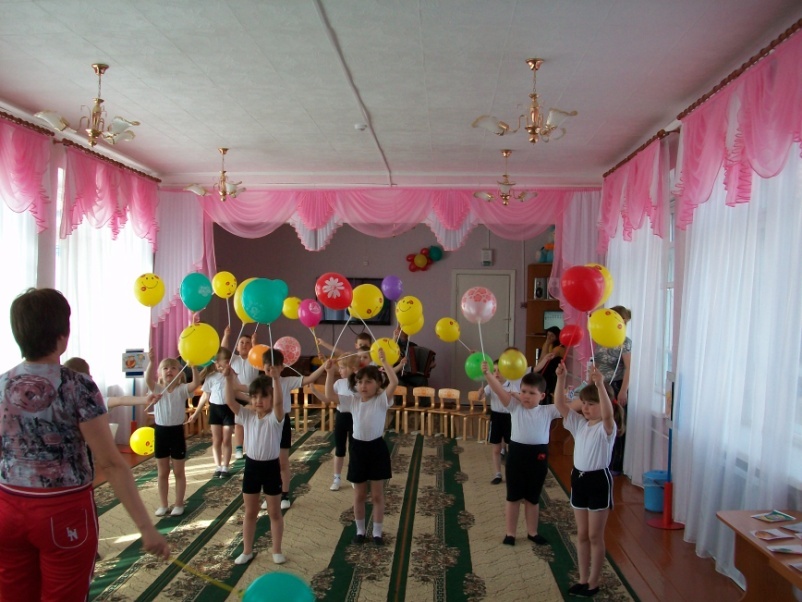 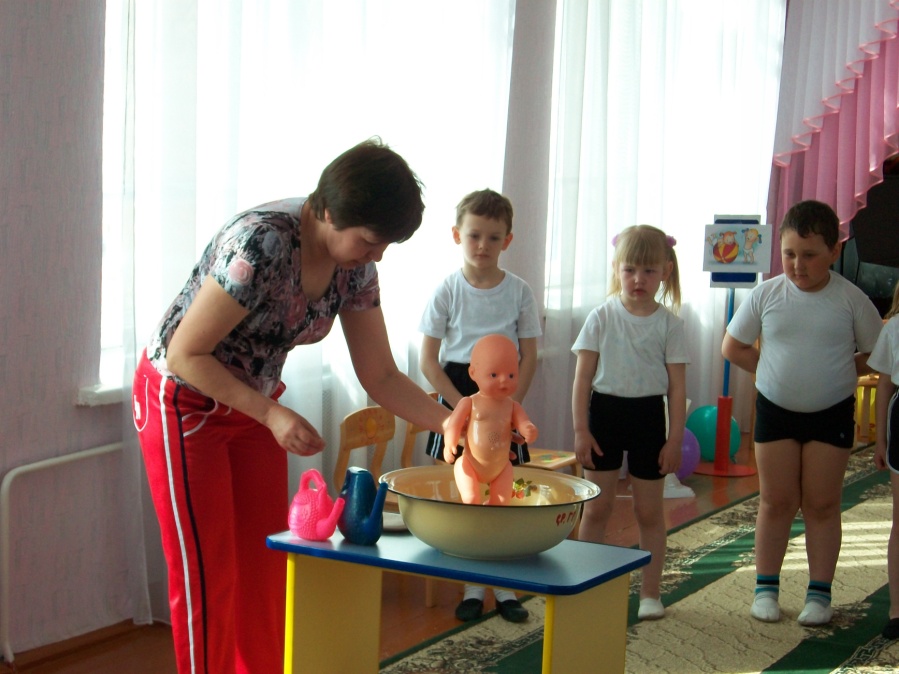 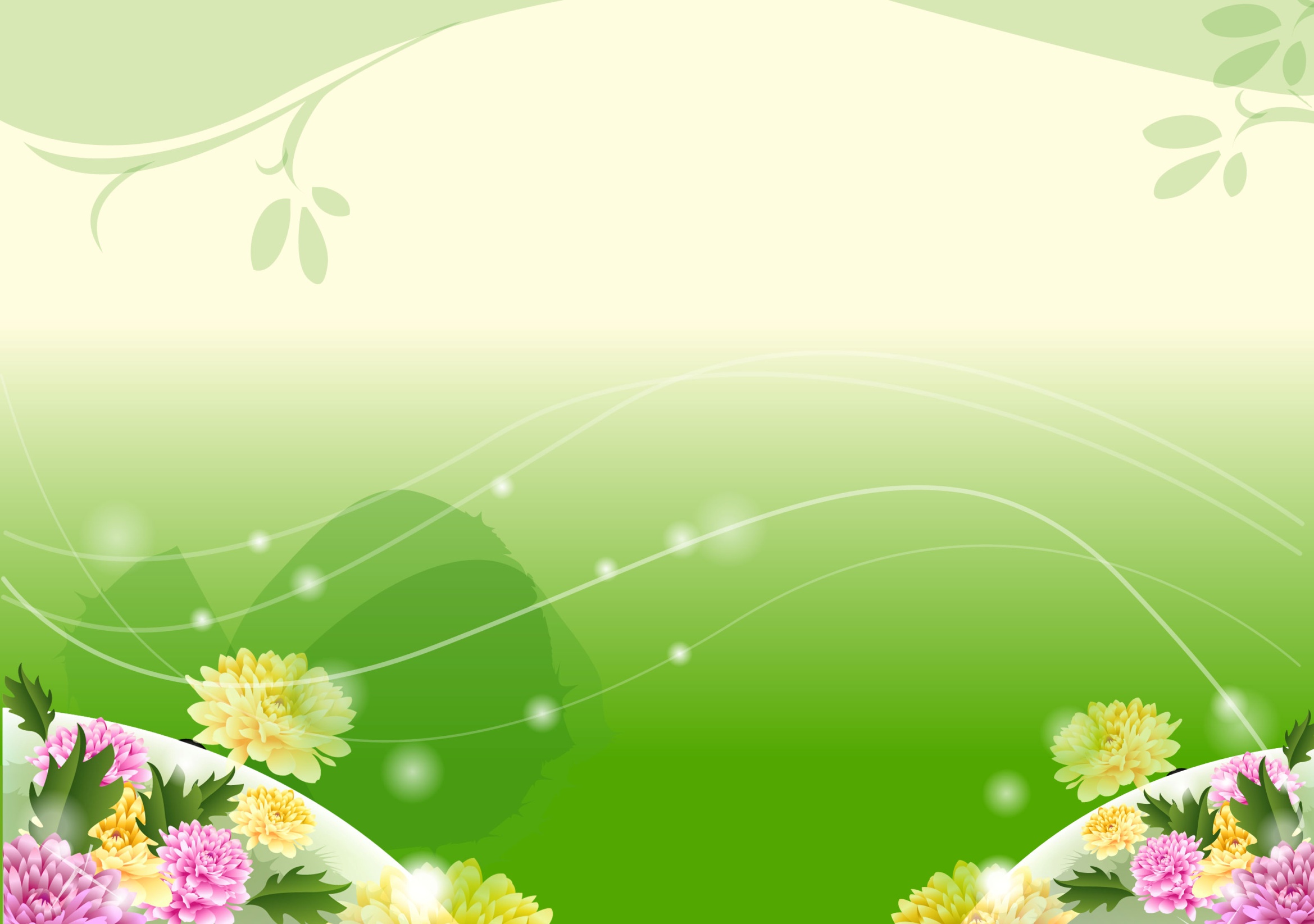 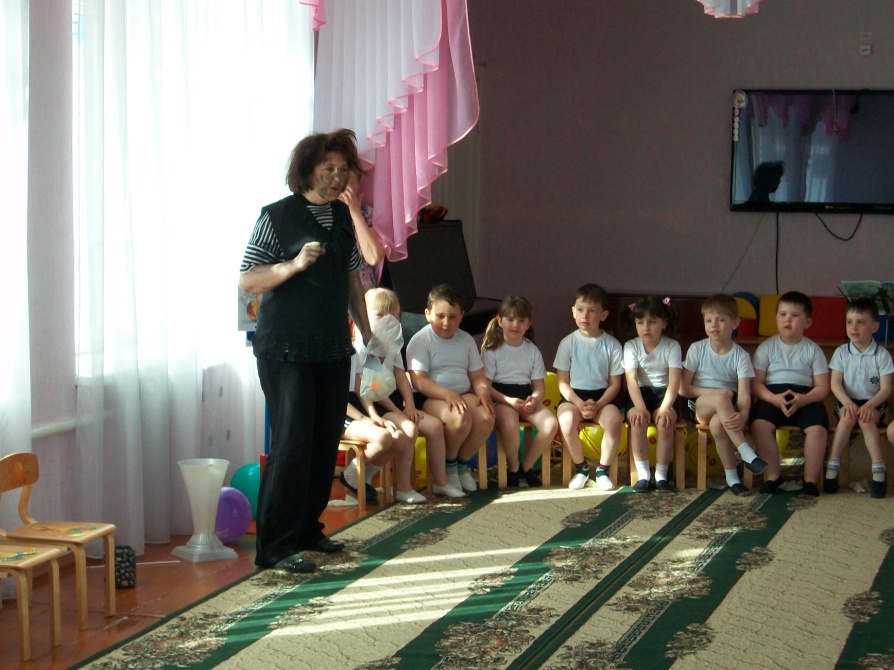 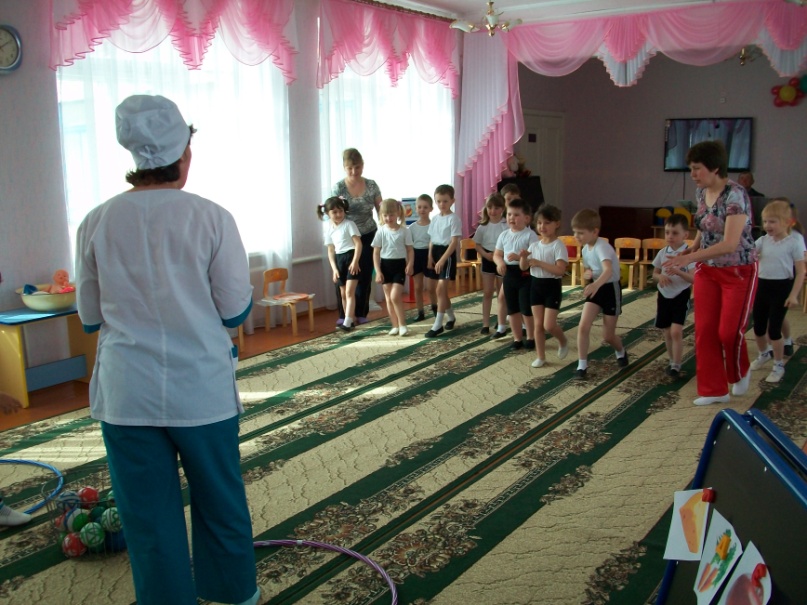 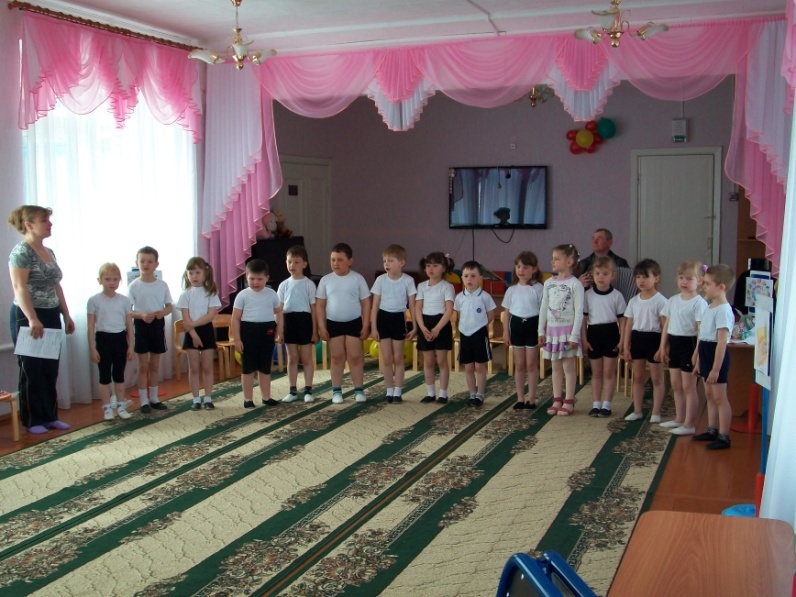 Развлечение  в 
детском саду –
 Я прививки не боюсь !
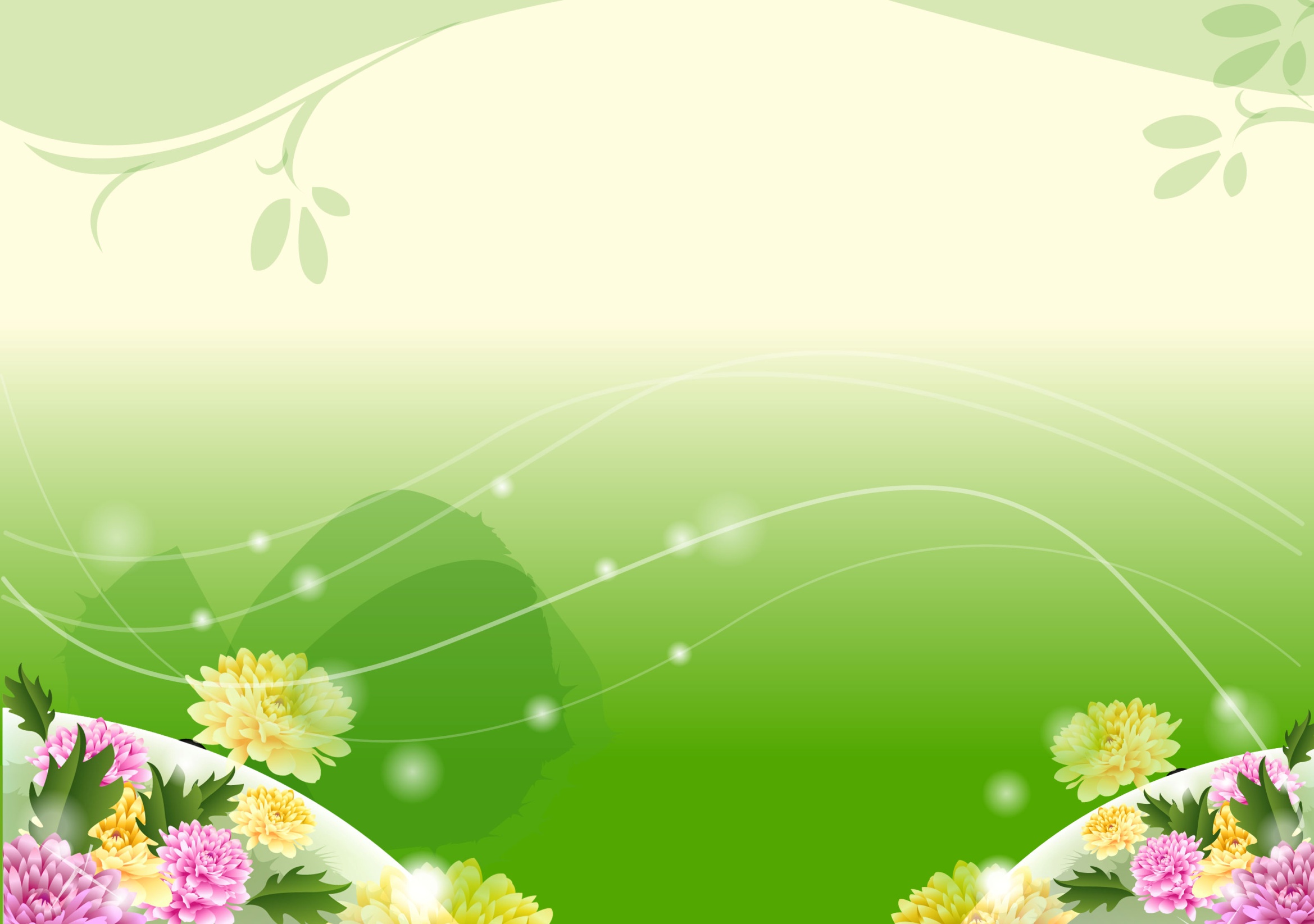 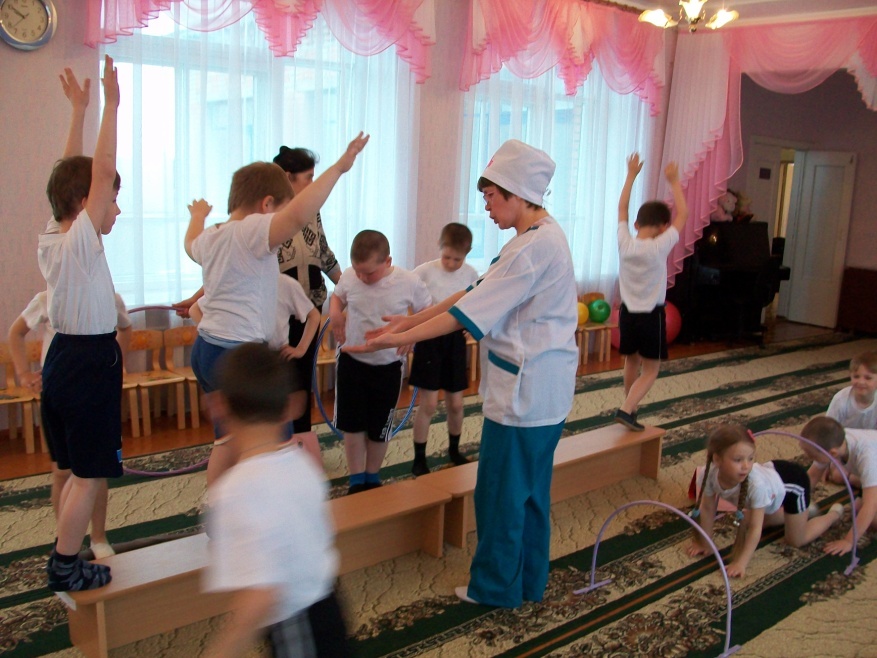 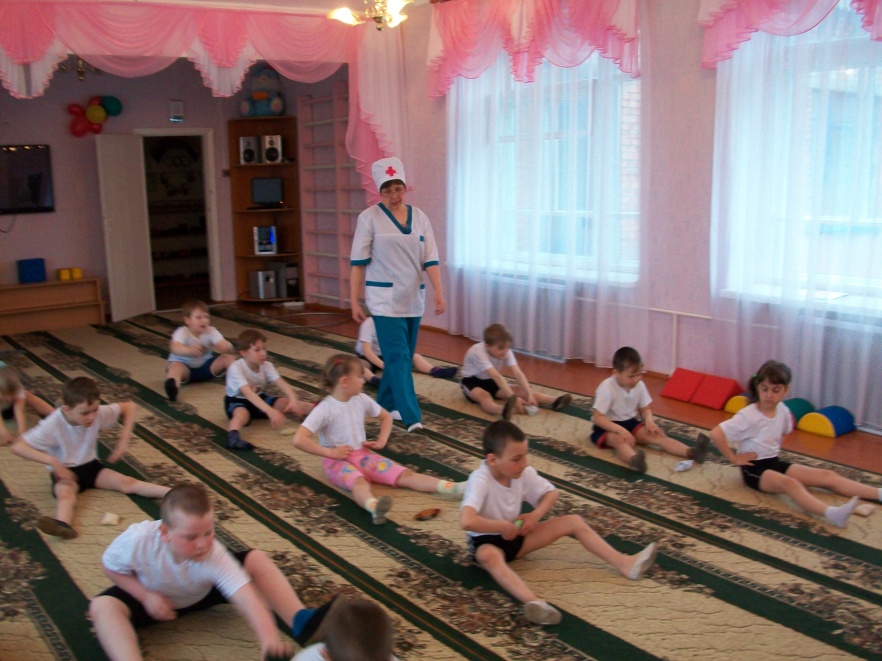 Физкультурное занятие с детьми старшего 
дошкольного возраста на тему 
"В гостях у Айболита в Стране здоровья"
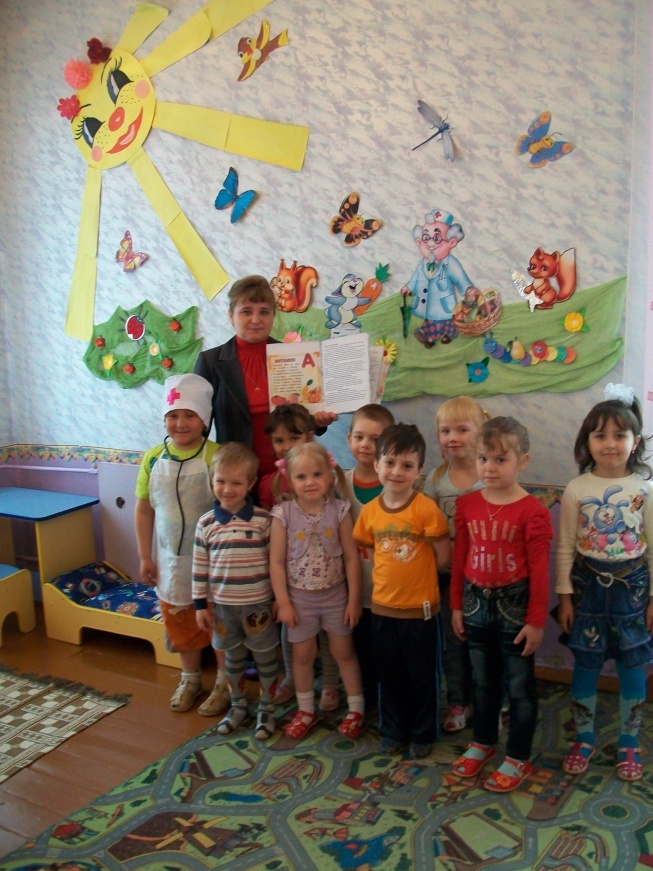 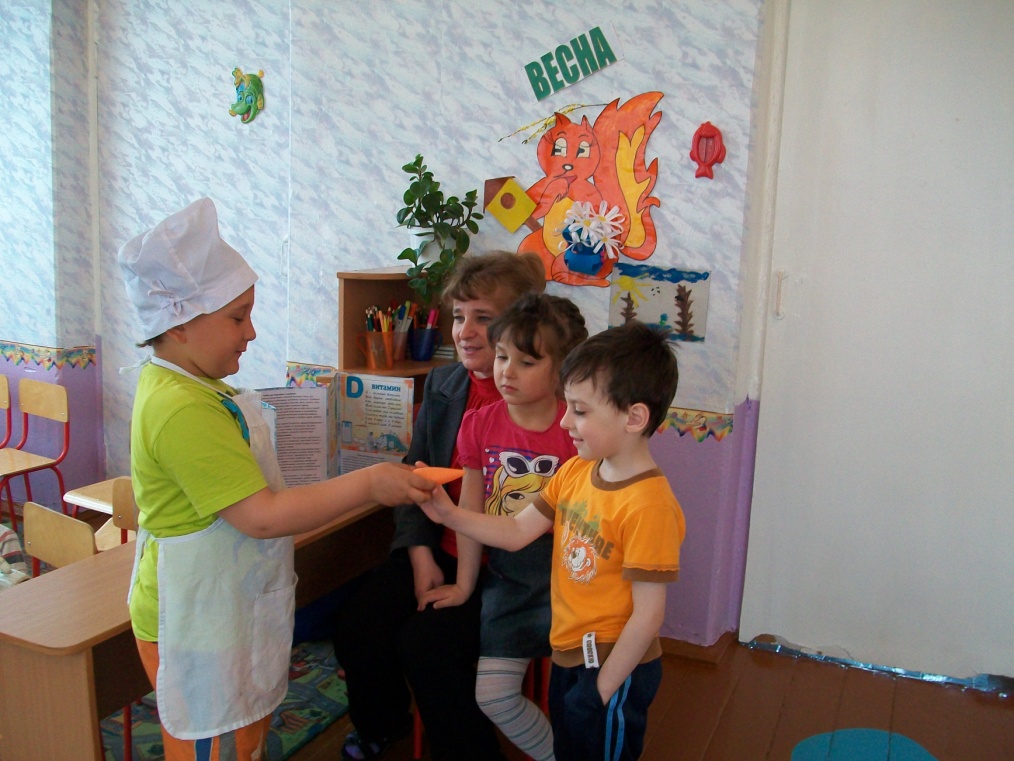 Сюжетно- ролевая игра «Больница»